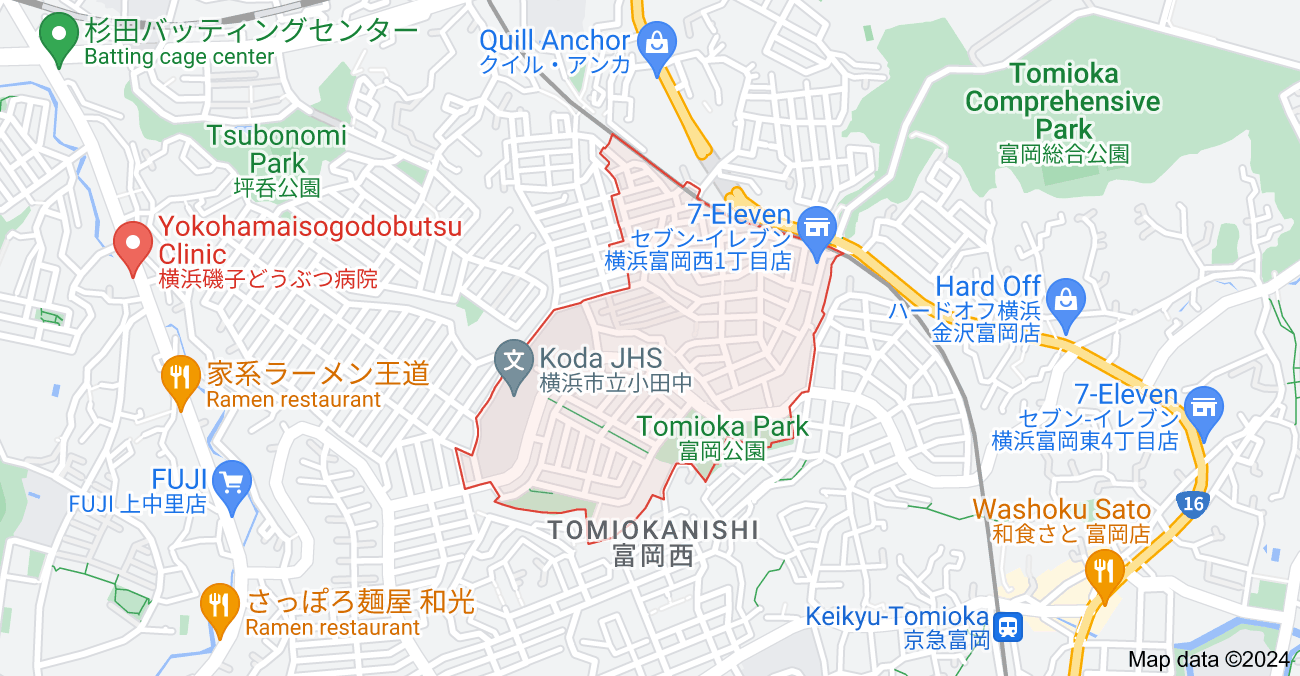 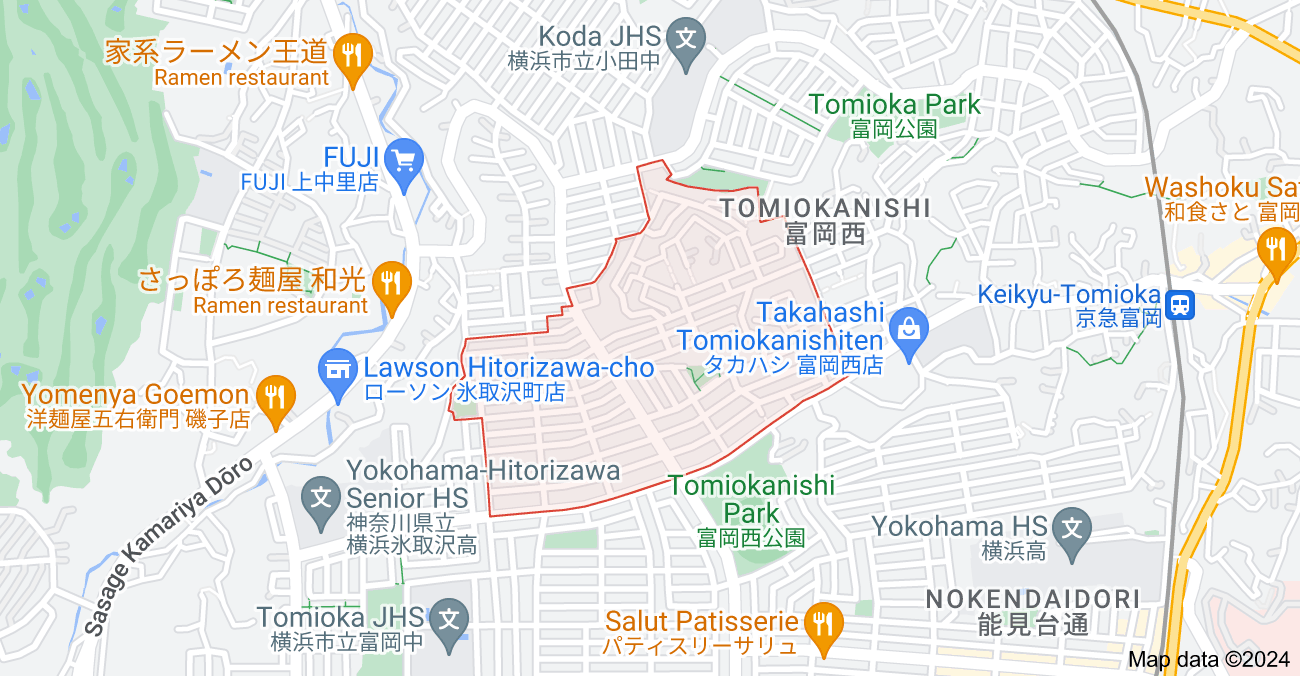 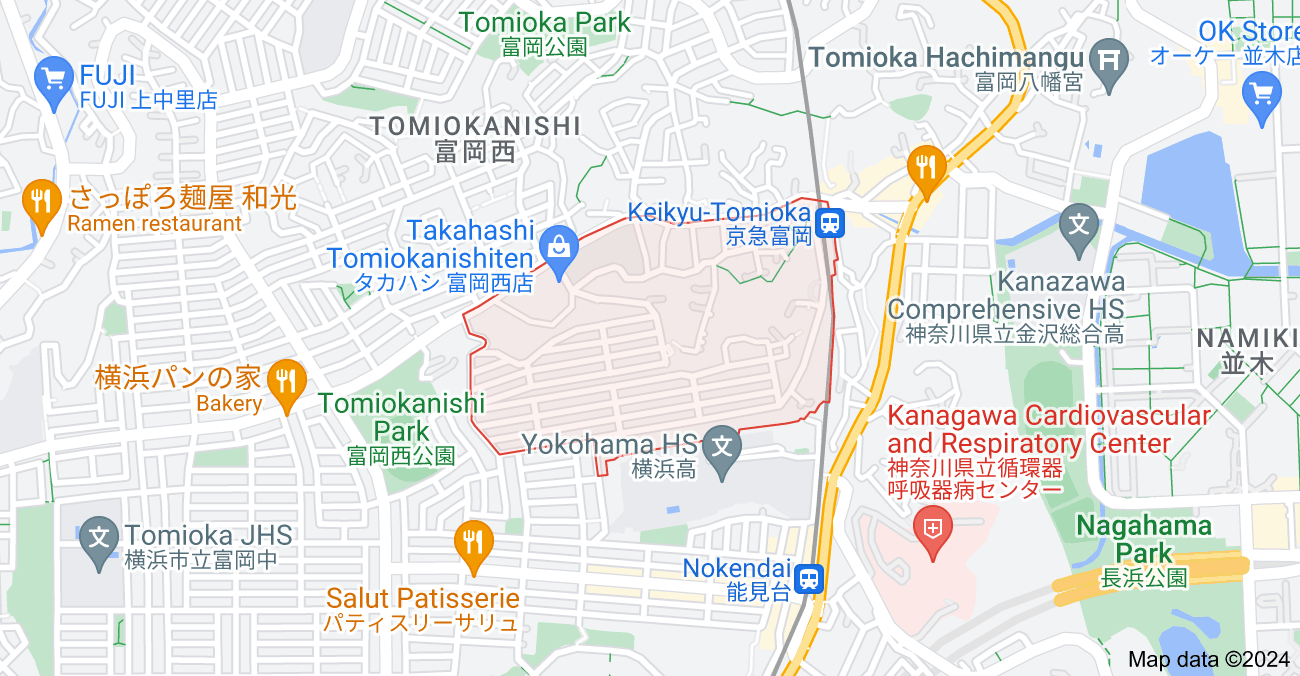 富岡西7
丁目
富岡西1丁目
富岡西4丁目
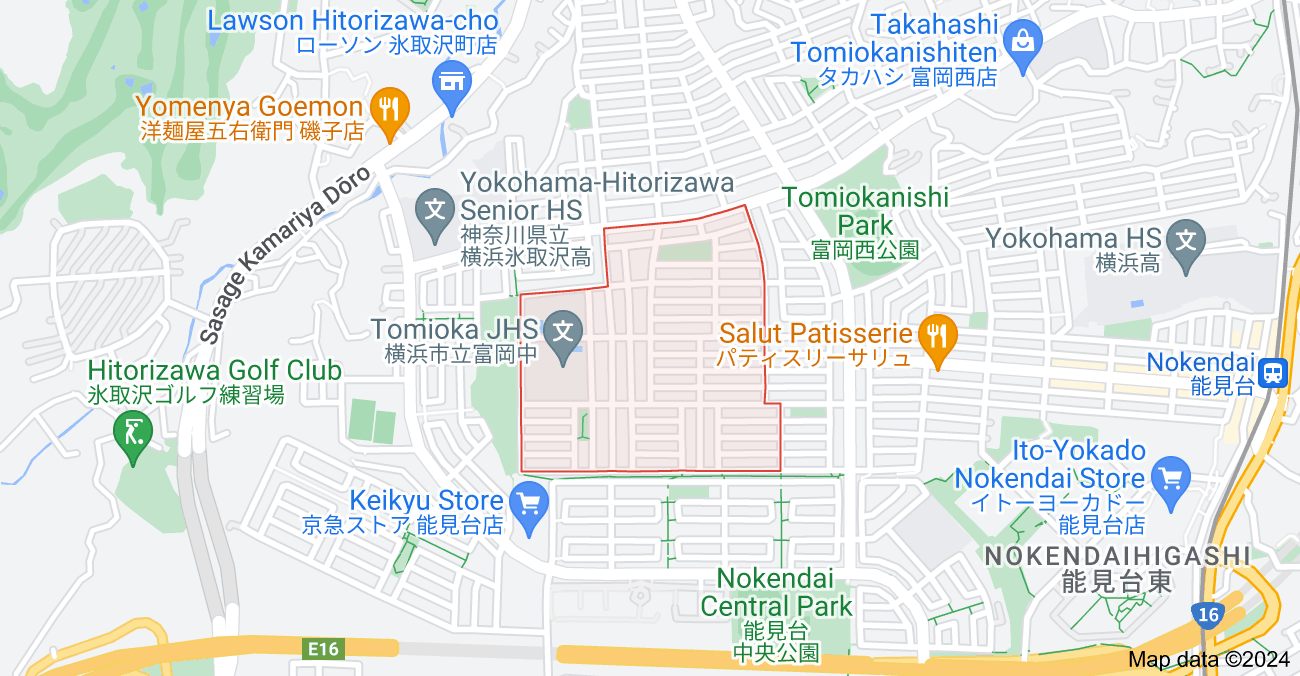 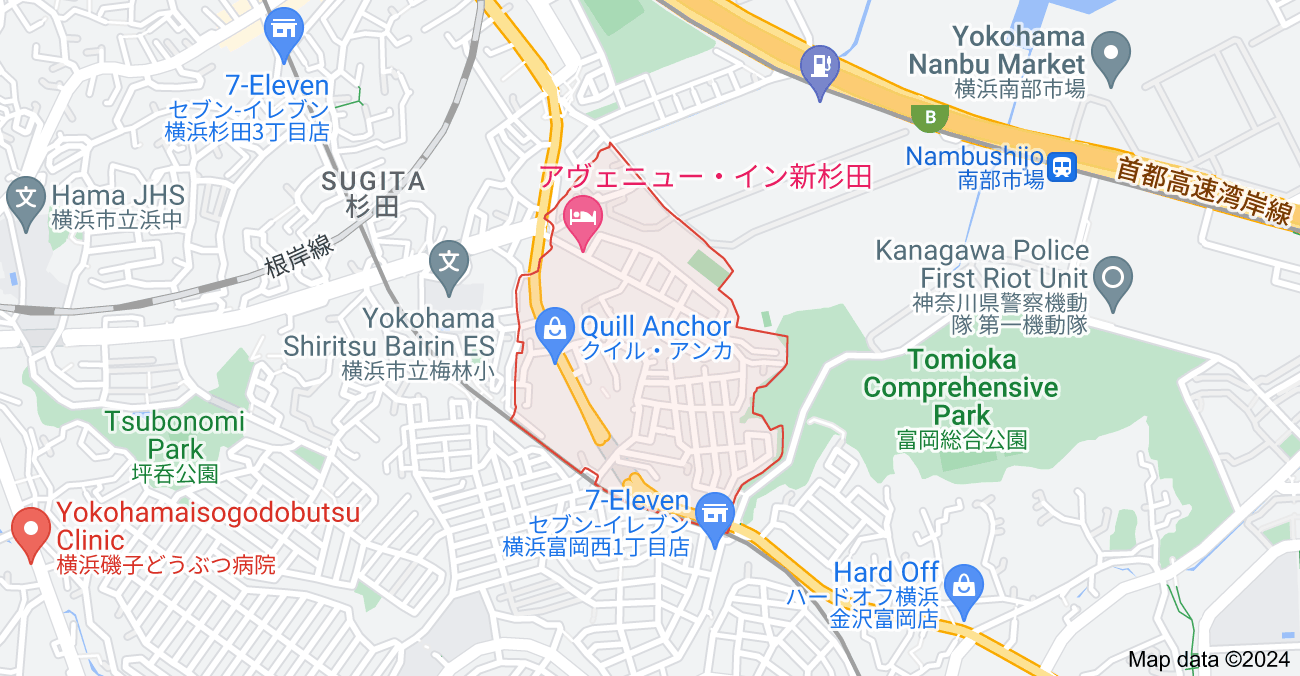 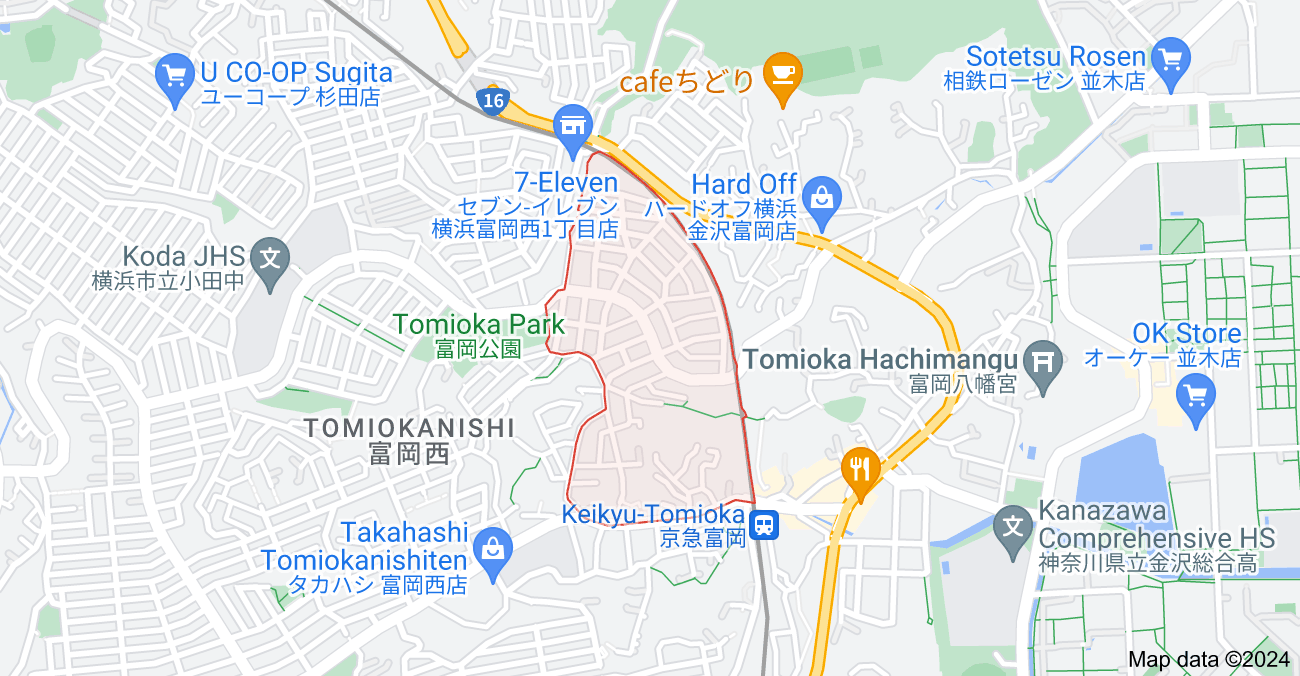 富岡西5丁目
富岡東1丁目
富岡西2丁目
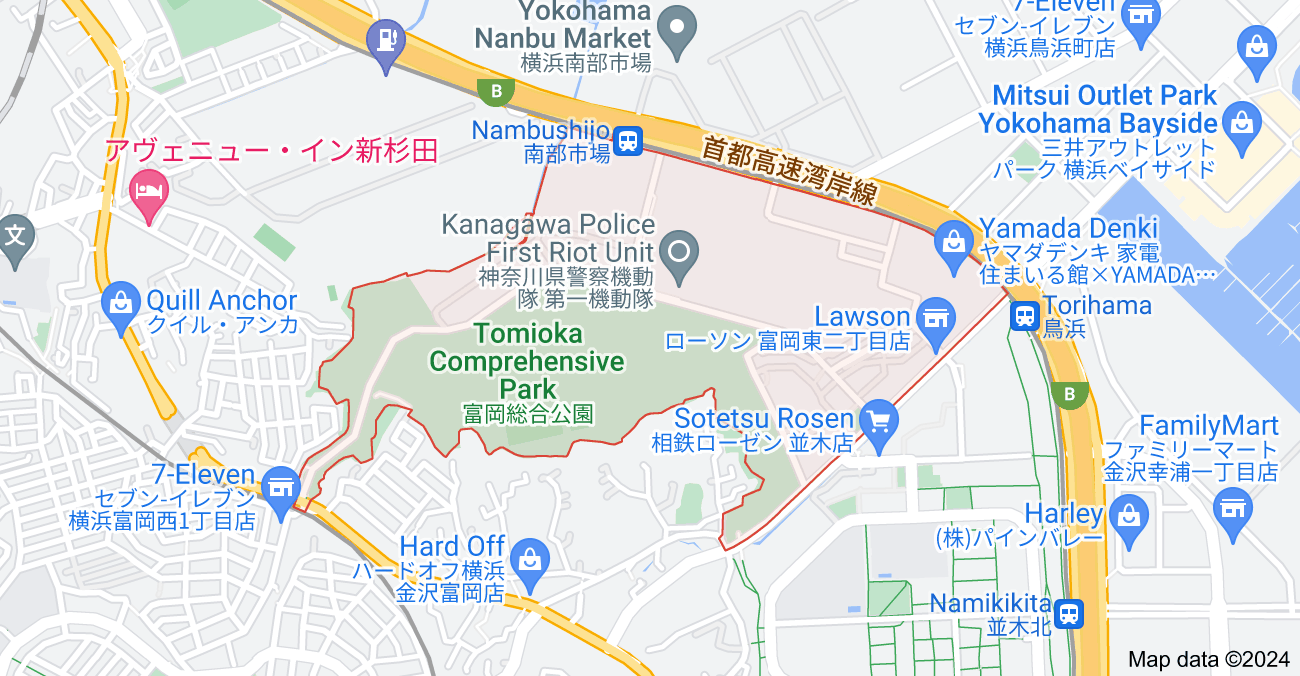 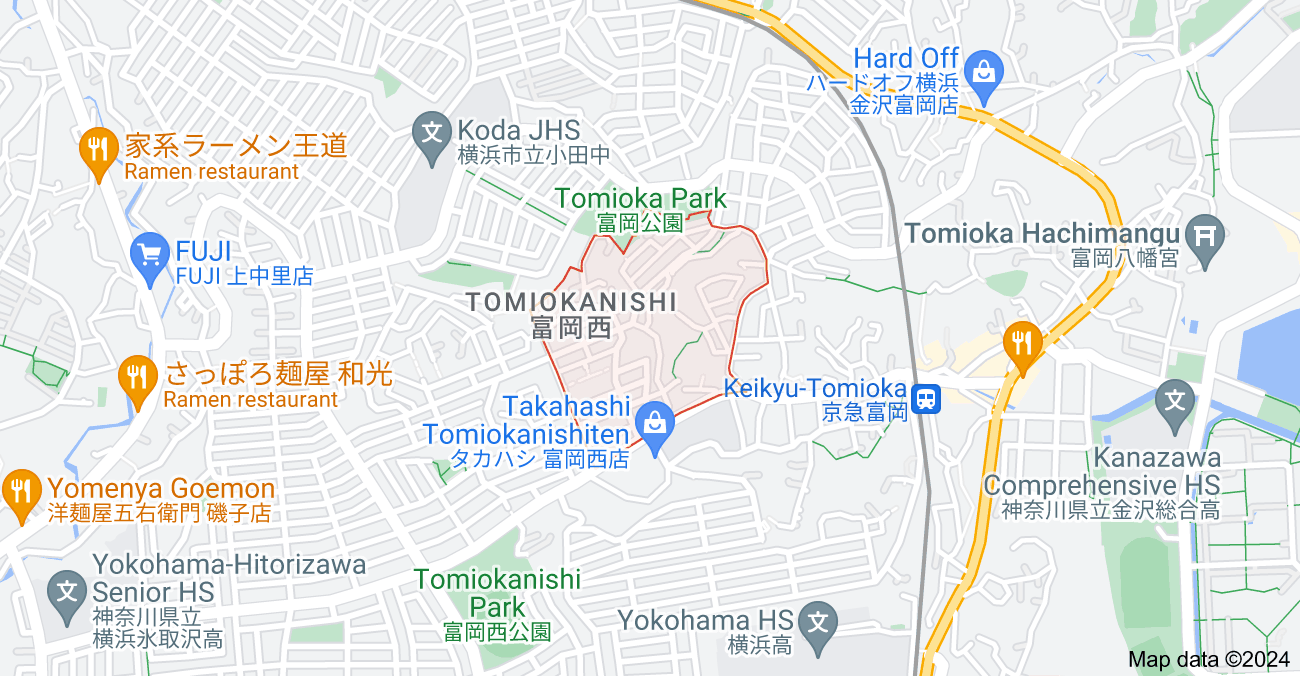 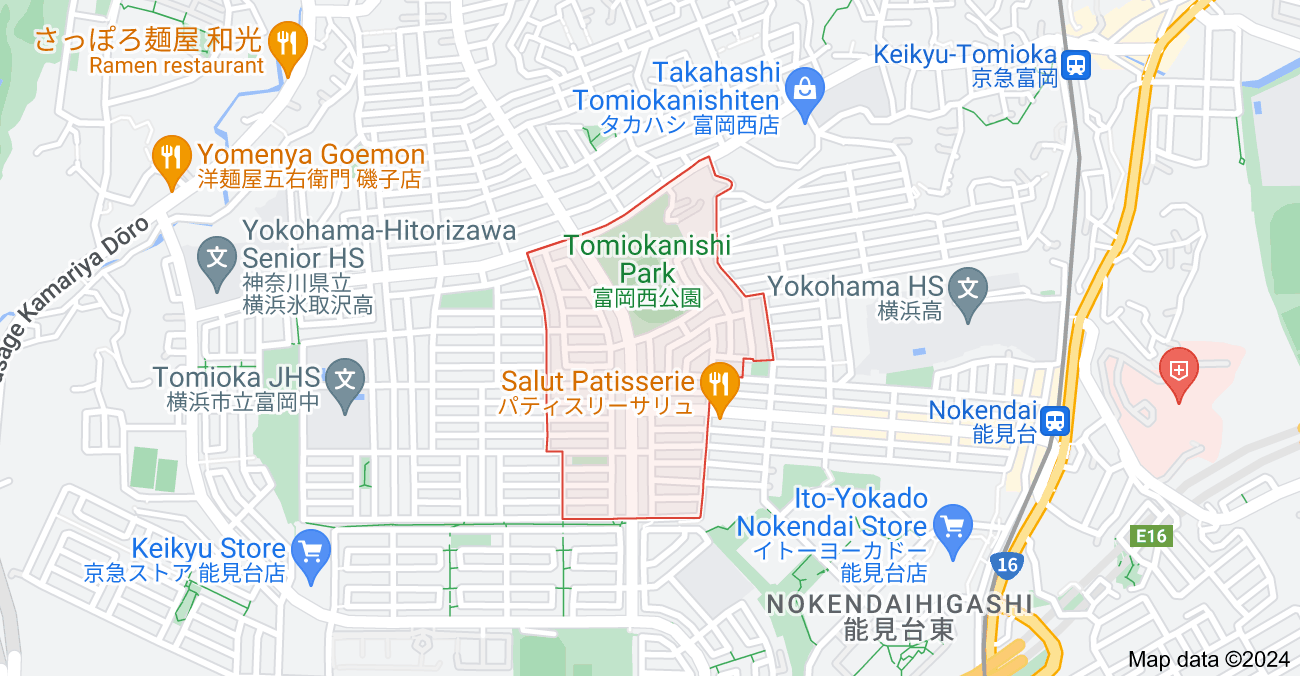 富岡西3丁目
富岡東2丁目
富岡西6丁目
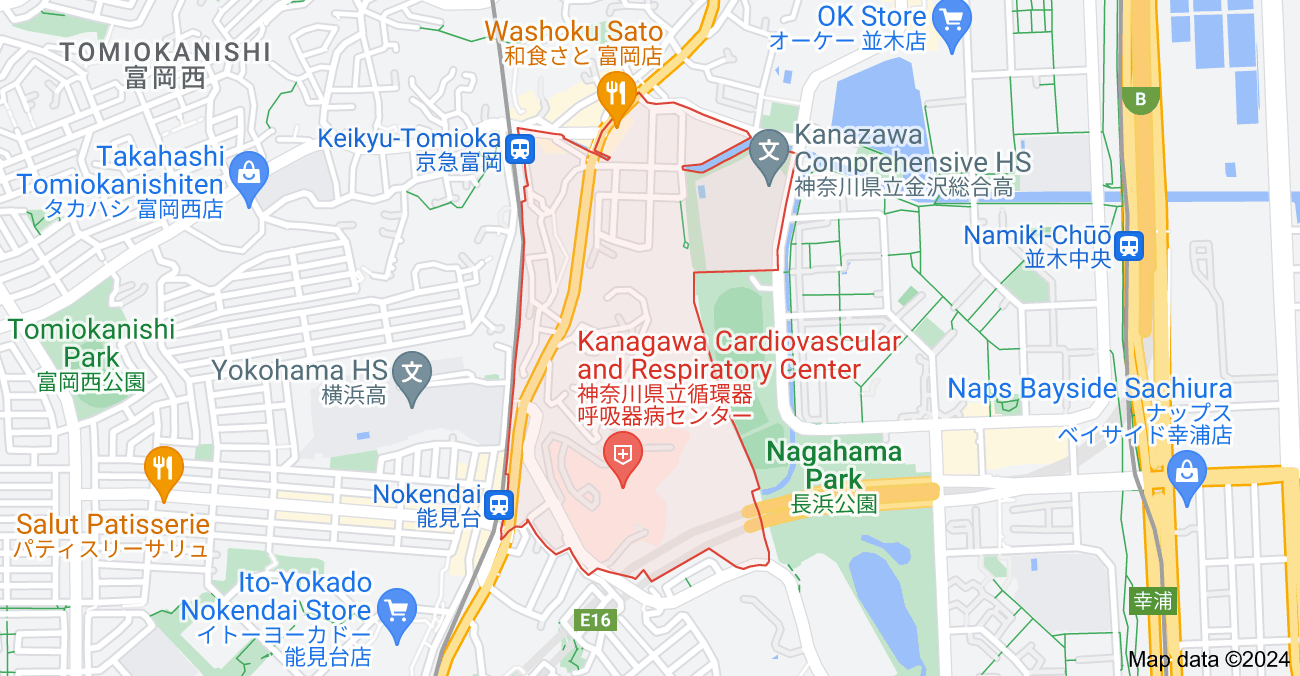 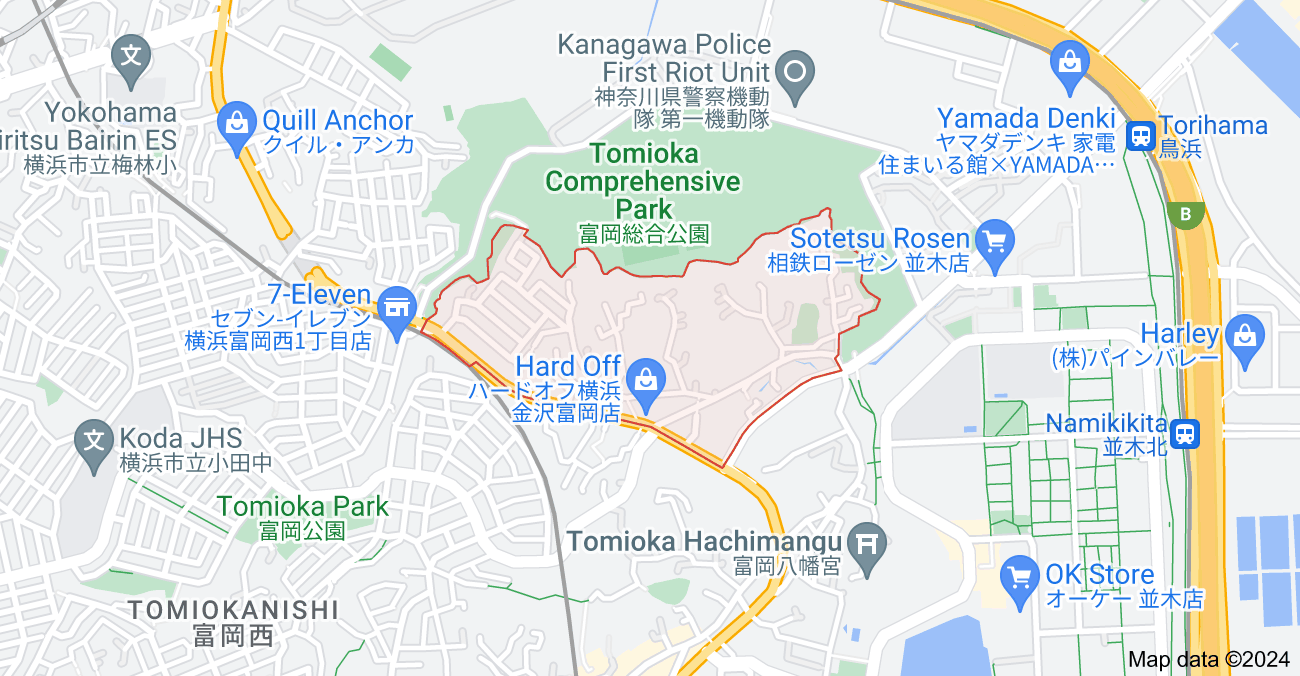 富岡東6丁目
富岡東3丁目
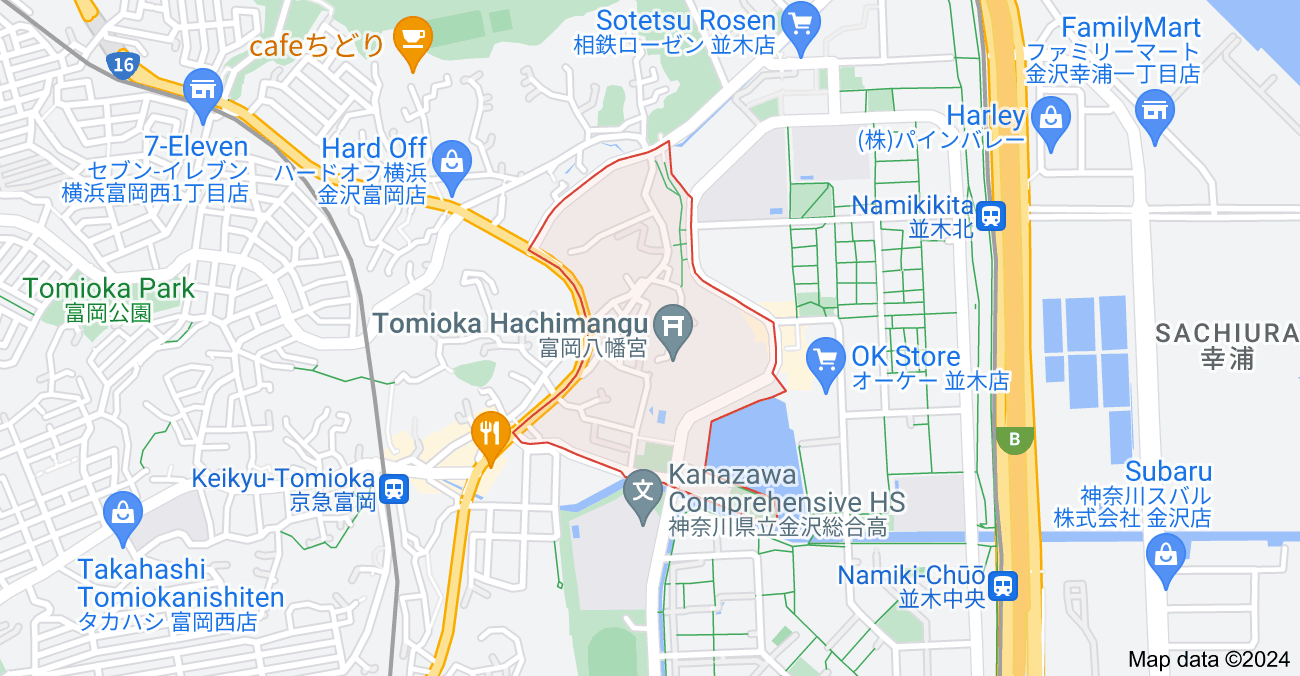 富岡東4丁目
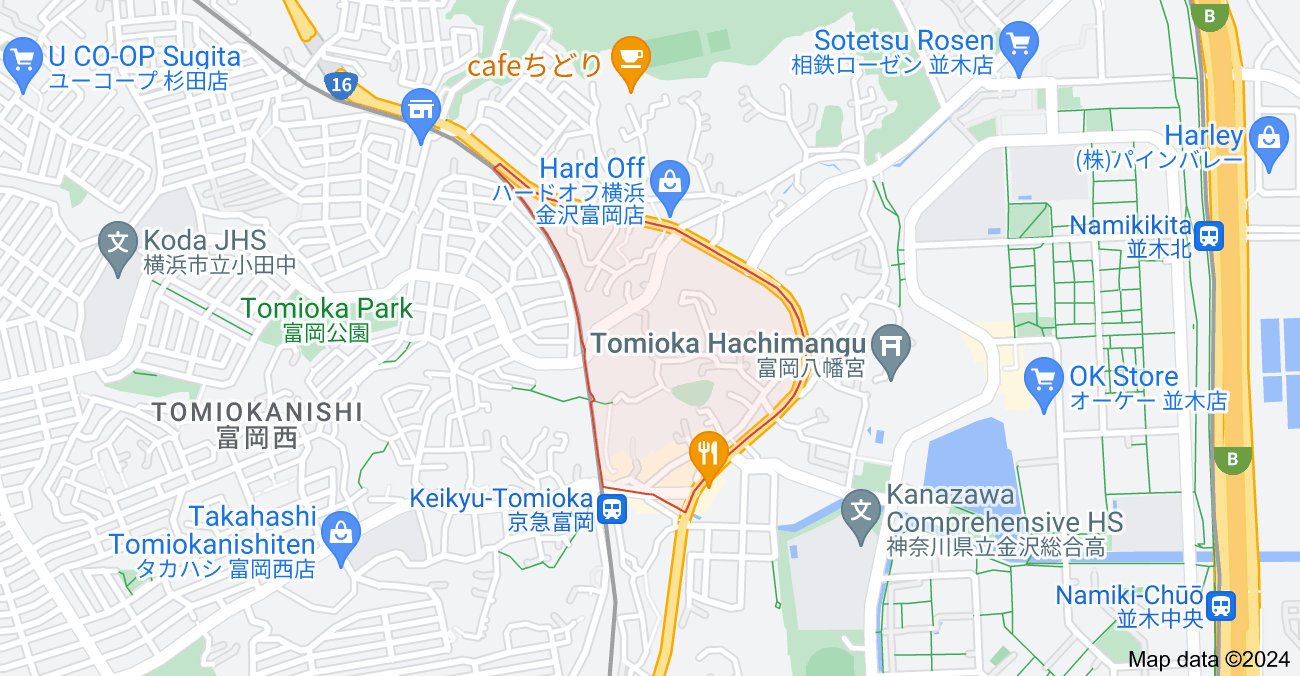 富岡東5丁目
0-0. 頂いたコメントのメモ
コメント概要
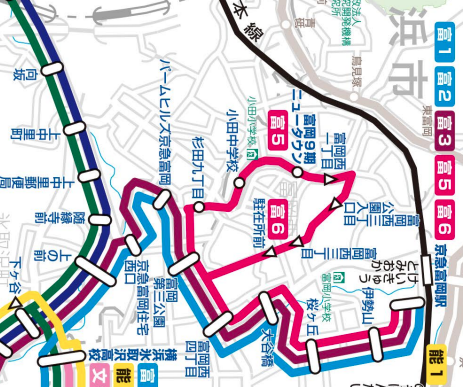 0-0. エリア11303
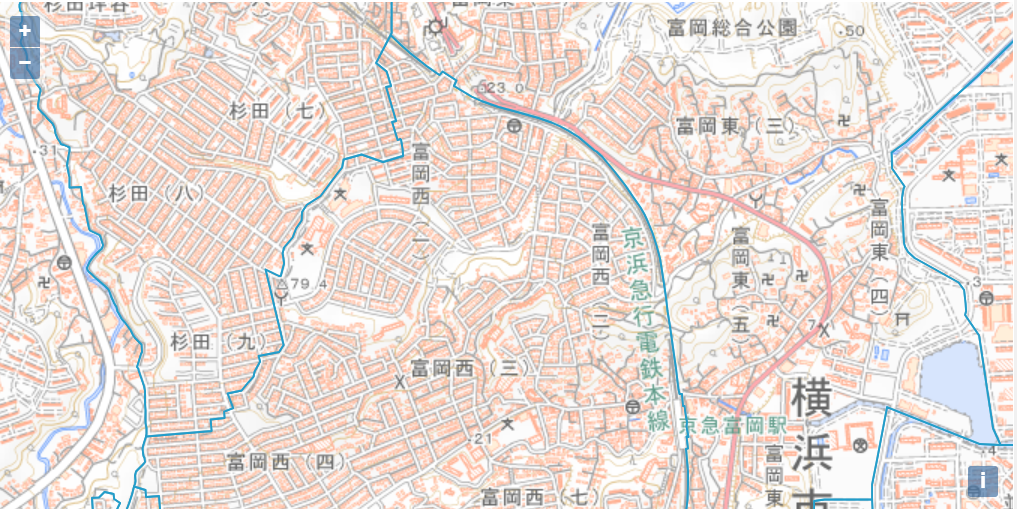 1130308～10■小ゾーン11303から、駅3033(京急富岡駅)にいった人数)
pt2018=# select id, Curt_addr_zone,Boarding_station from ms2611 where left(Curt_addr_zone::TEXT,5) = '11303' and Boarding_station = 3033;
1130301 | 3033 *1130302 | 3033 *****1130303 | 3033 *****1130304 | 3033 *******1130305 | 3033 *1130306 | 3033 **1130307 | 3033 ****************1130308 | 3033 *1130309 | 30341130310 | 3034
■小ゾーン11303から、駅3034(能見台駅)にいった人数)pt2018=# select id, Curt_addr_zone,Boarding_station from ms2611 where left(Curt_addr_zone::TEXT,5) = '11303' and Boarding_station = 3034;
1130301 | 30341130302 | 3034 *1130303 | 30341130304 | 3034 **1130305 | 3034 ****1130306 | 3034 ******1130307 | 3034 *1130308 | 3034 ****************1130309 | 3034 ***************************1130310 | 3034 ****
ここから推測されるのは、1130301～07が京急富岡駅のショバで、1130308 ～10が能見台駅のショバと見て、問題はないだろう
1130301～07が京急富岡駅のショバ
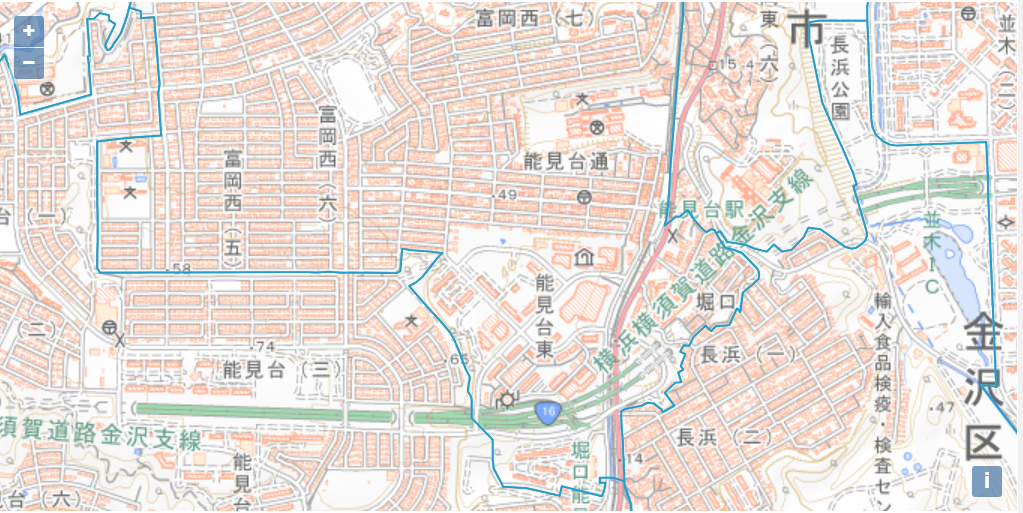 金沢地区のデータの一部として、富岡地区を使えそうか？
学生数は、どれくらいか？
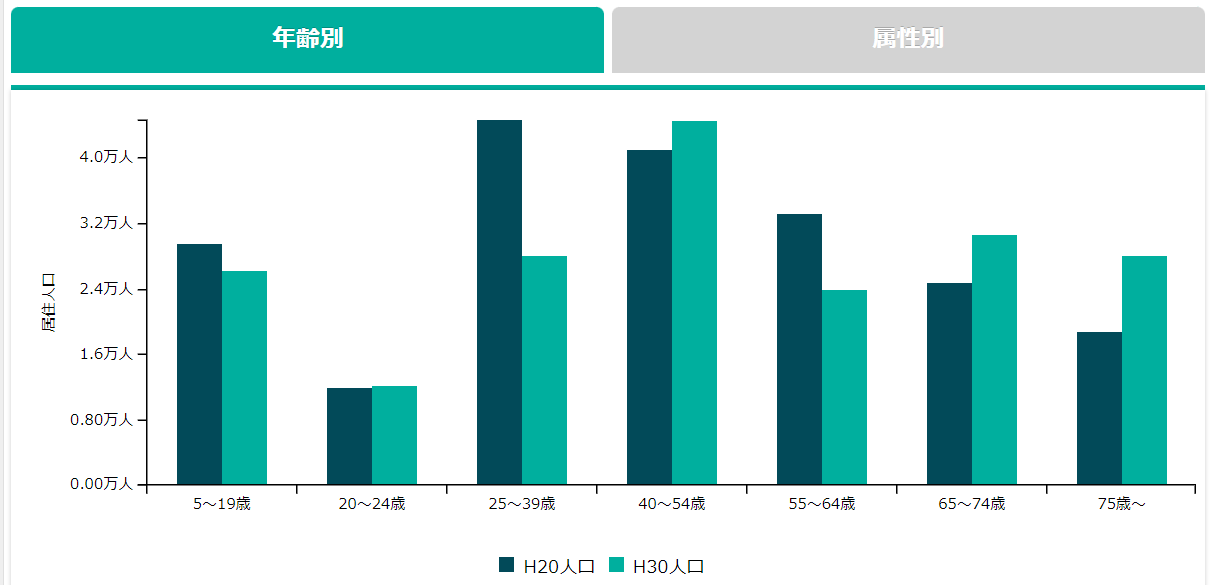 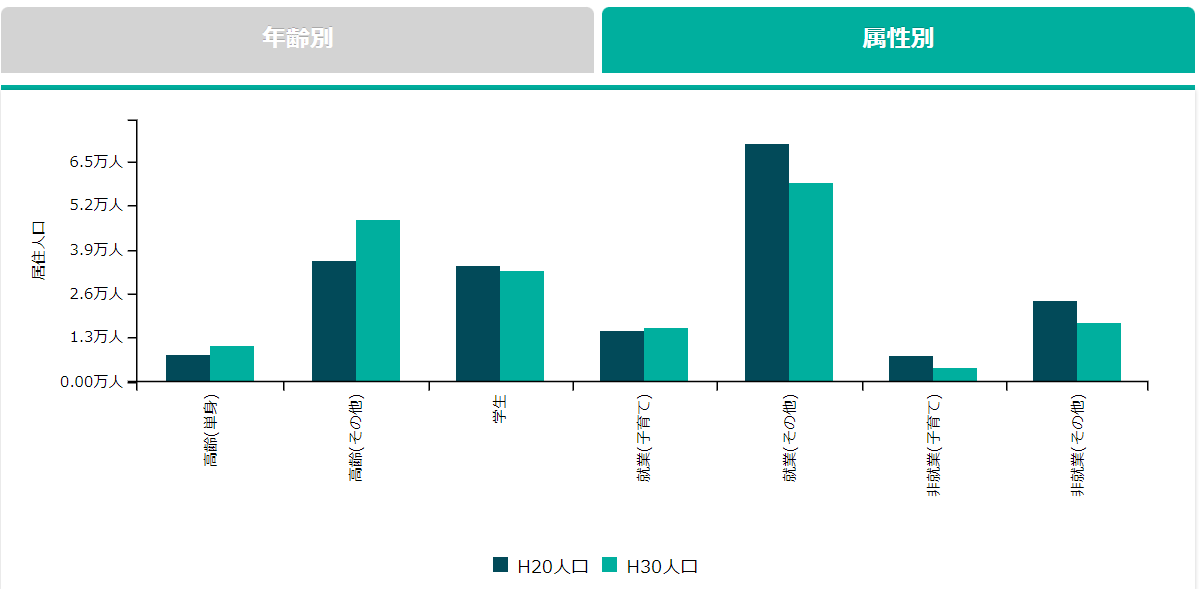 2.6万人→2938人
3.3万人→3762
1.2万人→1356
0.5万人が就労者である、と推認
金沢市の人口が、現在198,939人で、富岡(ターゲットエリア)が、22665人なので、0.113929の比率(11.4%)とすると

富岡地区には、大学はない
小田小学校(600人)
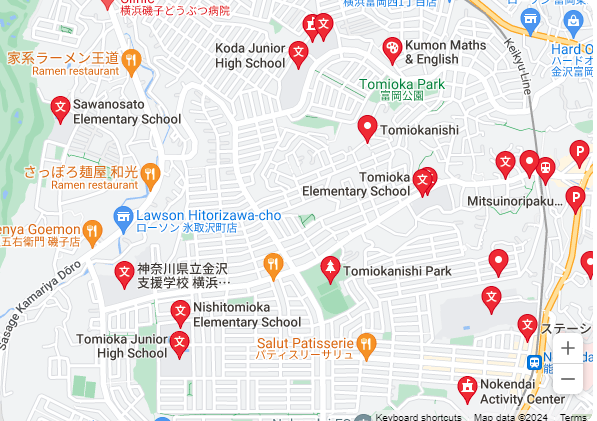 小田中学校(400人)
700m
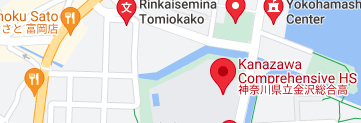 400m
200m
富岡小学校(550人)
金沢総合高等学校
(840人)
1150m
413m
金沢支援学校(320人)
高校生までざっくり3000人、一学年が250人程度と推定
ここから
小学生が1500人(250x6) #地元進学
中学生が750人(250x3) # 地元進学
高校生が750人(250x3) #一部電車通学

大学生が726人(3762-3000)人として、これは京急富岡駅を使うとする4年生大学 1学年180人
横浜高校
(2200人)
西富岡小学校(560人)
富岡中学校(667)
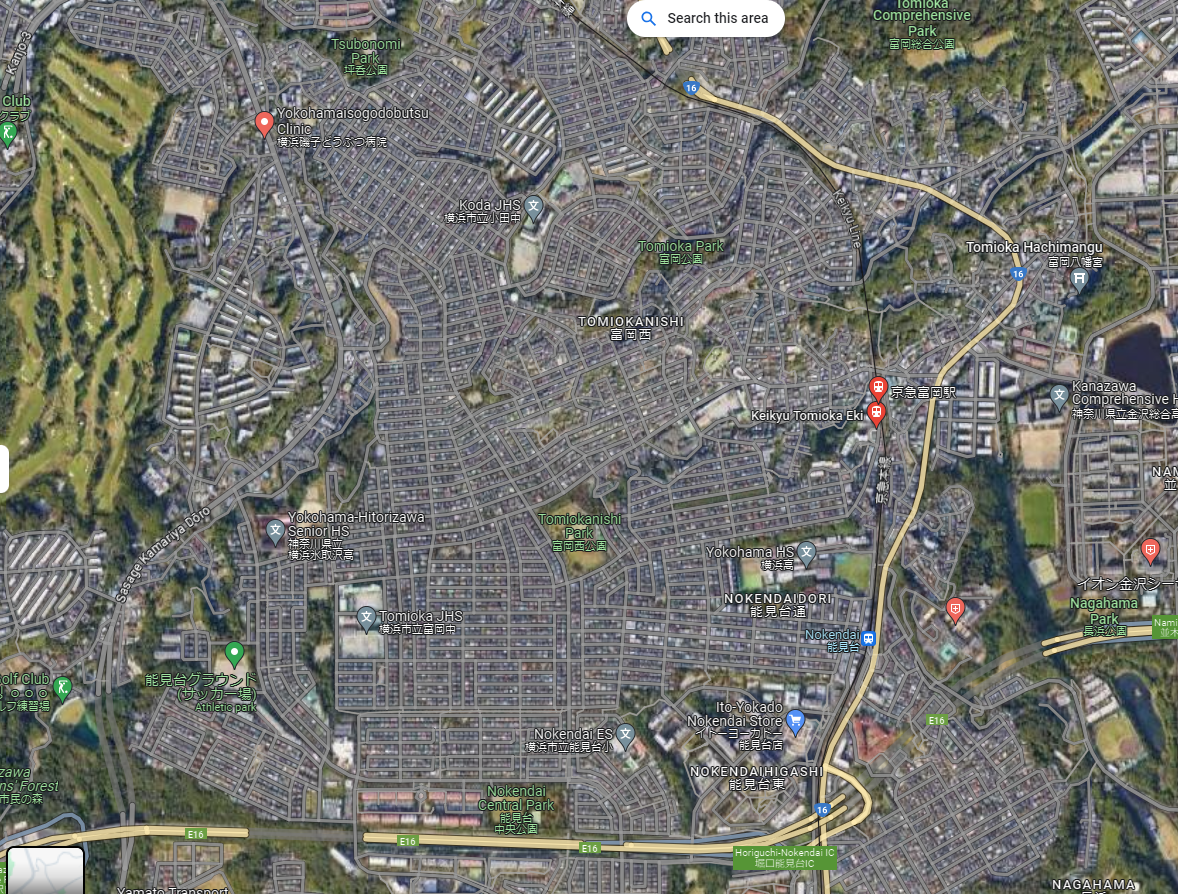 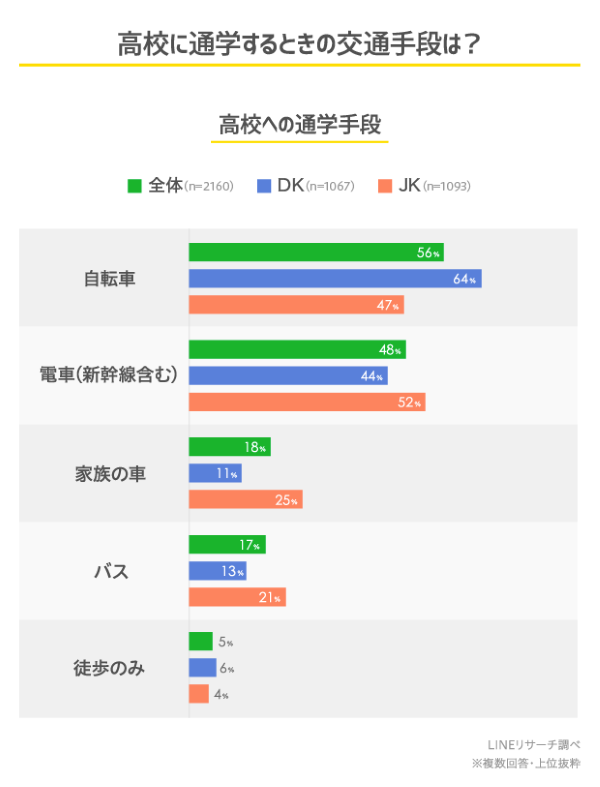 横浜市金沢区における電車を使う高校生の比率をフェルミ推定によって見積もってみましょう。フェルミ推定は、簡単な仮定と途中の計算によって大まかな値を得る方法です。以下は推定の手順です：

まず、金沢区の総人口を知る必要があります。金沢区の総人口は2015年の時点で約73,000人199,000人程度とされています（この値は実際の数値に近い推定です）。

金沢区における高校生の総数を推定する必要があります。金沢区の高校生の比率は一般的に総人口のおよそ10％から15％とされています。したがって、高校生の総数は約199,000人* 0.10 から 0.15 の間であると仮定します。

高校生の中で電車を使う比率を推定します。これは地域や学校によって異なるため、一般的な数字を使用します。通常、高校生の中で電車を使う割合はおおよそ30％から50％程度と言われています。

高校生の中で電車を使う割合を総高校生数に適用して、電車を使う高校生の数を見積もります。

具体的な数値は仮定に依存しますが、例として以下のように見積もることができます：

高校生の総数： 199,000人* 0.10 から 0.15 ? 19,900人から 29,850人  ( 富岡係数を入れると、2268人～ 3402)
高校生の中で電車を使う割合：30％から50％ ? 0.30 から 0.50 → 0.40くらいとする

したがって、電車を使う高校生の数は、約 7,960人から、 11,940 人
これに、ターゲット富岡地区の11.4% を加味すると、904人、1361人
https://edtechzine.jp/article/detail/4704
https://www.city.yokohama.lg.jp/kanazawa/kusei/tokei/toukeiyouran.files/0016_20220920.pdf
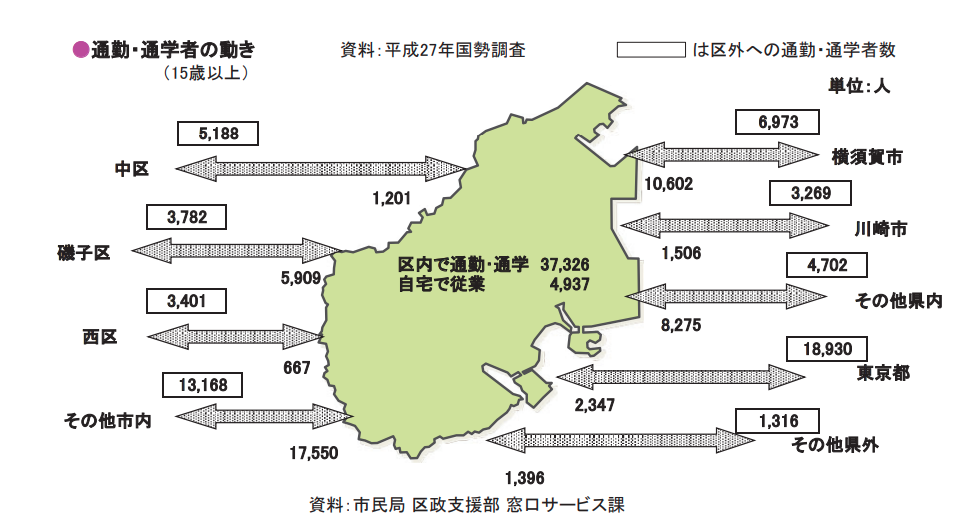 外出しない人口0.5万人
1_高齢者（単身世帯）	0.1万人
2_高齢者（複数人世帯）	0.6万人
3_学生	0.4万人
4_非高齢・就業者（10歳未満の子供あり）	0.2万人
5_非高齢・就業者（10歳未満の子供なし）	0.7万人
6_非高齢・非就業者（10歳未満の子供あり）	0.0万人
7_非高齢・非就業者（10歳未満の子供なし）	0.2万人
8_属性不明	0.1万人
夜間人口
2.3万人
外出人口
1.7万人
就労人数
0.90万人(自宅就業0.05)
富岡駅から0.92万人
就労エリア外出0.74万人
(推定)就労以外のエリア外出0.18万人
富岡駅へ
0.92万人
就労エリア外出0.74万人
エリア内移動
0.42万人(内学生
未成年は、SCを作るのか？ → CGは、『非常に重要な要素』である、と言っている
    → 学校を作るとSCは上るのか？ SCを上げる人間を作ることはできるかもしれないが、SCの場所は作れないだろう
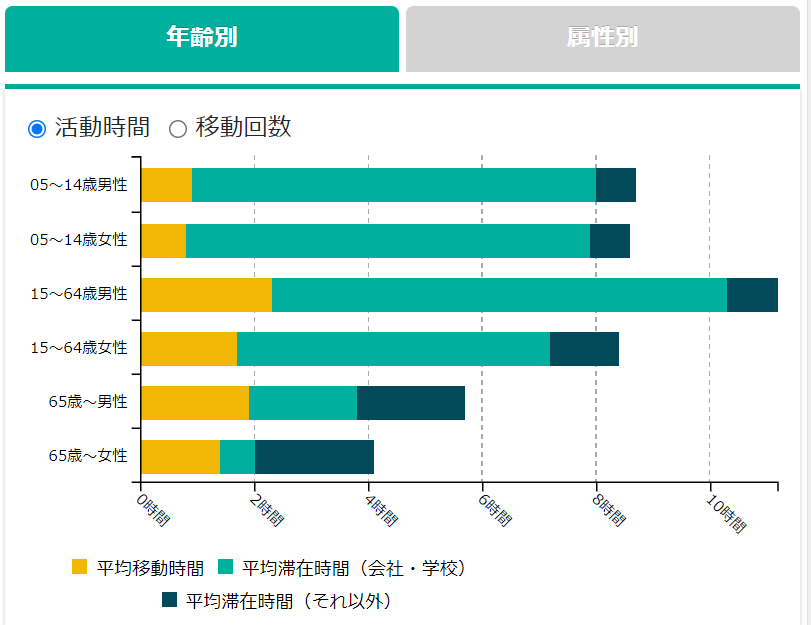